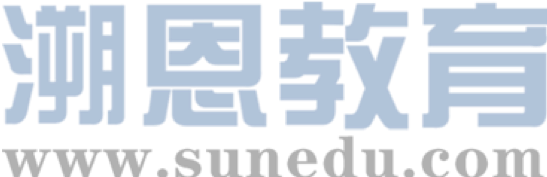 感恩遇见，相互成就，本课件资料仅供您个人参考、教学使用，严禁自行在网络传播，违者依知识产权法追究法律责任。

更多教学资源请关注
公众号：溯恩英语
知识产权声明
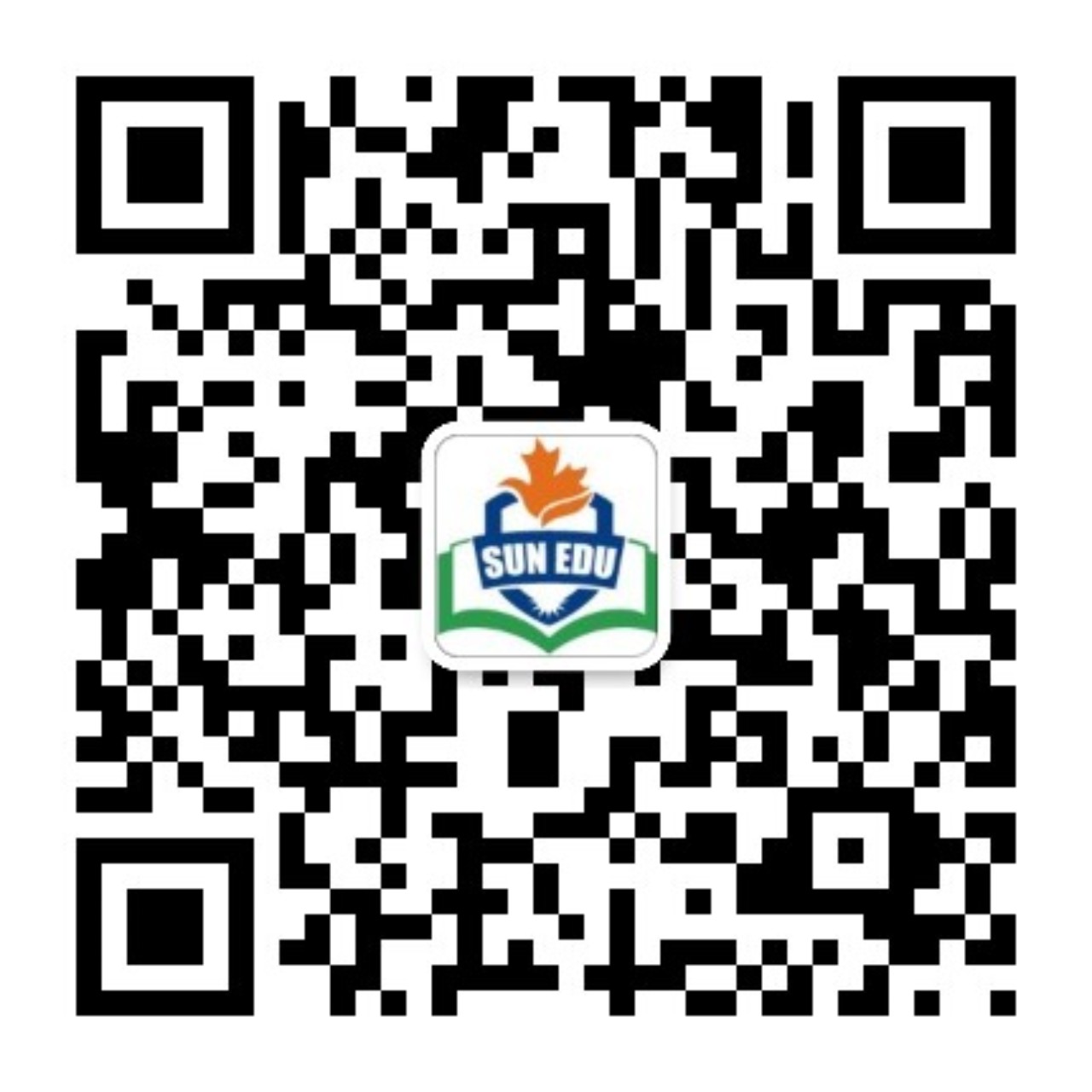 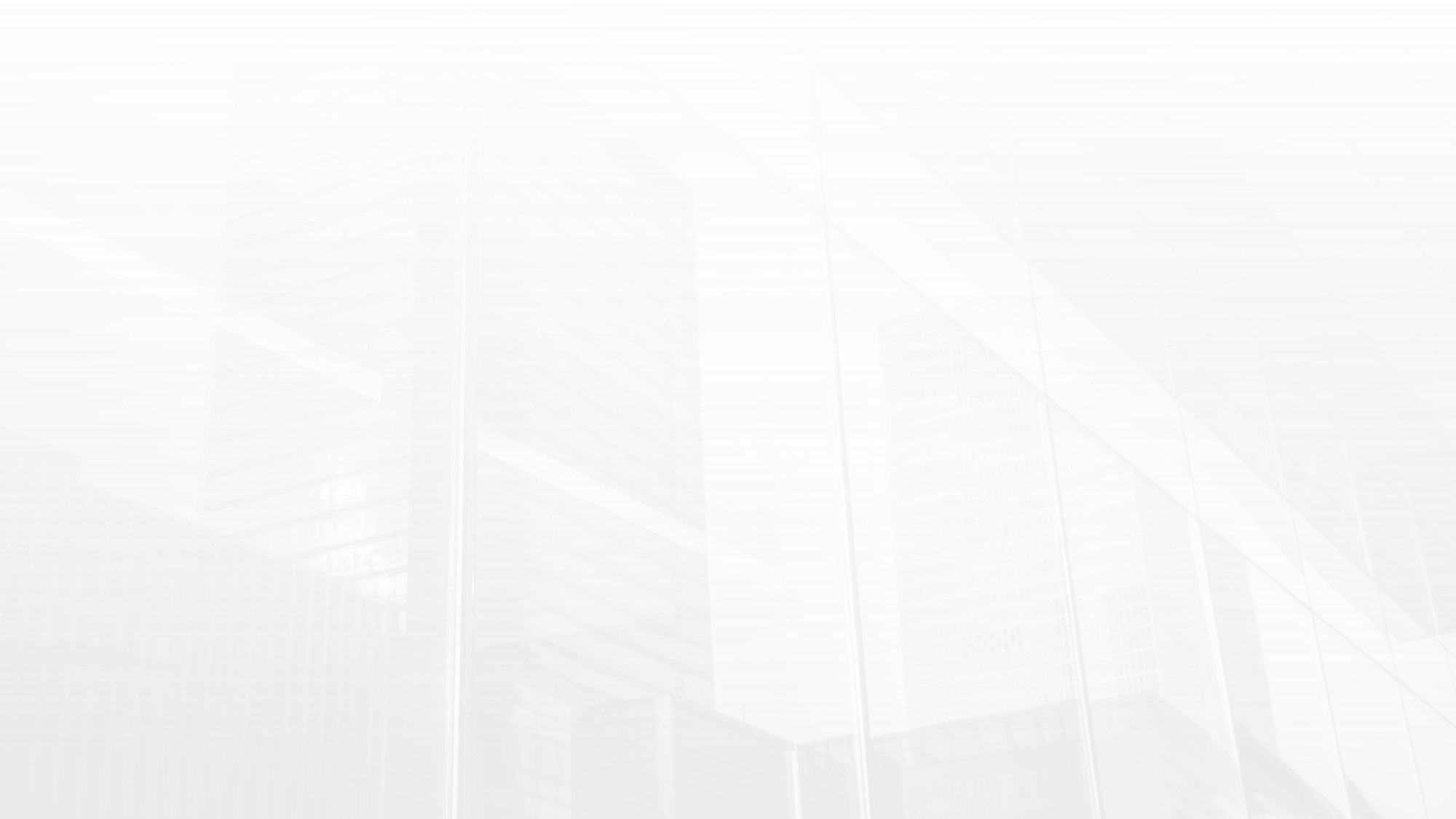 Problem-Solution模式下之读后续写
——以高二下学期期中读后续写为例
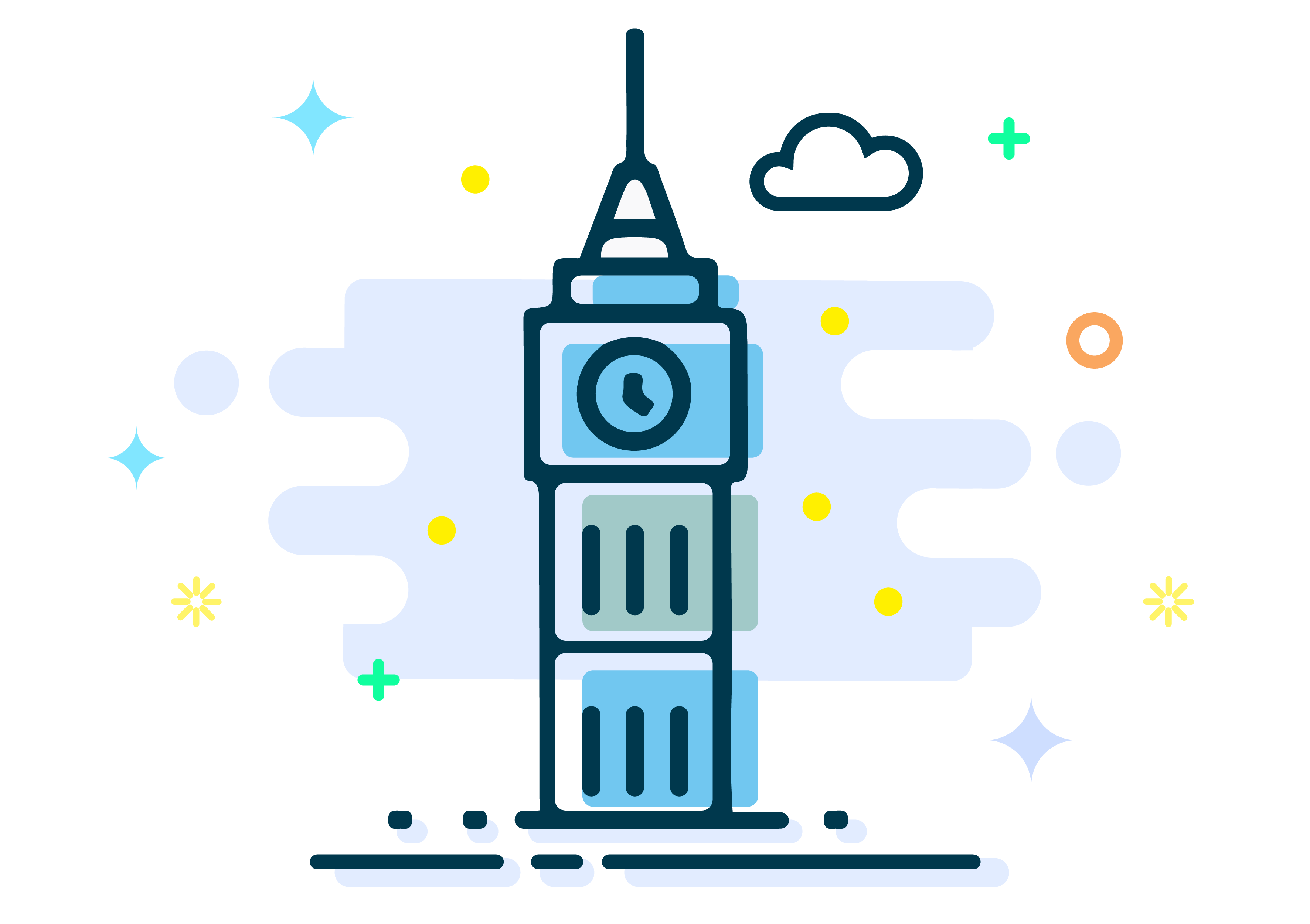 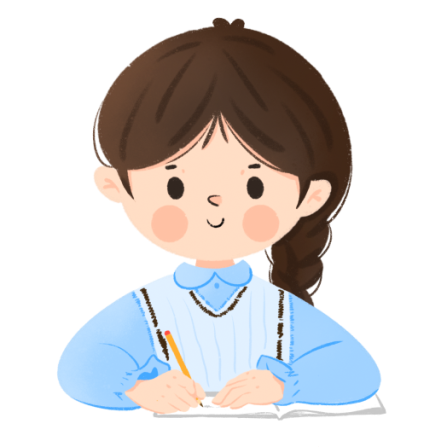 临沂外国语学校    朱希芳
IMPORTAINT POINT
一、Problem-Solution模式

        Problem-Solution模式是英语中极为常见的语篇模式，常出现于记叙文、说明文、广告、科技文章、实验报告、新闻报道以及故事、小说等文学作品中。

        这一模式由Michael Hoey在On the Surface of Discourse（1983）提出。此类型篇章有4 个功能性部分组成：情景(situation)、问题(problem)、对这一问题的反应或解决办法(response/solution)、以及由此而引发的评价(evaluation)或结果(result)。
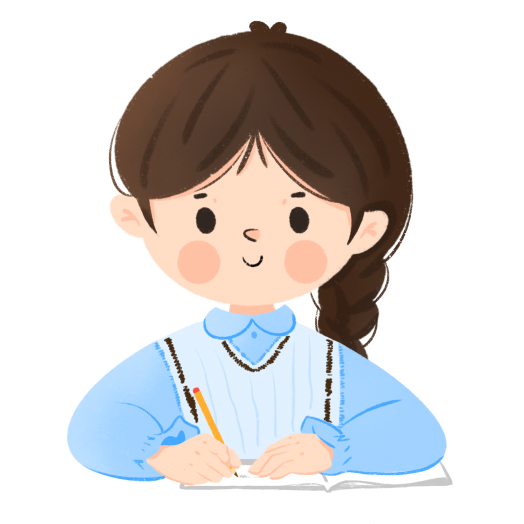 IMPORTAINT POINT
二、Problem-Solution模式在读后续写中的应用
记叙文的故事情节容易呈现出矛盾冲突，因此problem-solution模式非常适用于读后续写。
       首先，problem-solution模式有利于培养学生的思维品质和问题解决能力；其次，解决问题有效途径之一是探析原文已有线索和可用线索，再者是基于续写段落首句来寻找恰当的衔接。通过分析问题、解决问题、得到结果、反思评价等，最终创造性地解决问题。
结合读后续写特点，本课将以Problem-Solution-Result为主要依据，分析此篇读后续写。
IMPORTAINT POINT
三、案例分析（高二下学期期中考试读后续写）
1. Situation分析
6. 首尾呼应，升华主题
2. 初探Problem-Solution-Result
7. 生成范文
3. Clues--Echoes对应
4. 三处衔接
8. 精益求精
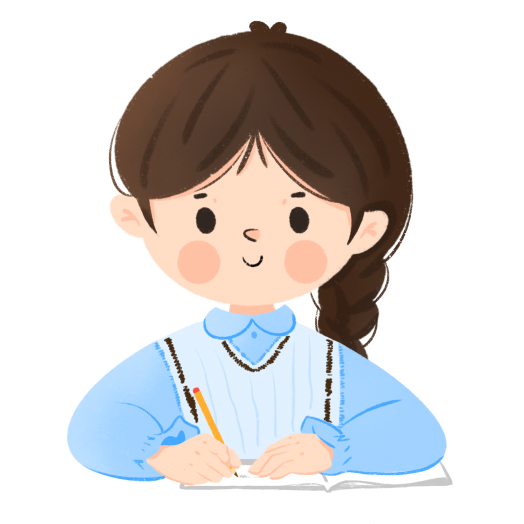 5. 锁定Problem-Solution-Result
IMPORTAINT POINT
1.  Situation Analysis
快速找出时间、地点，确定故事发生的背景。找出文章中出现的主要人物，划出关键动词，确定故事情节，找出文章中的形容词，确定故事人物情感。
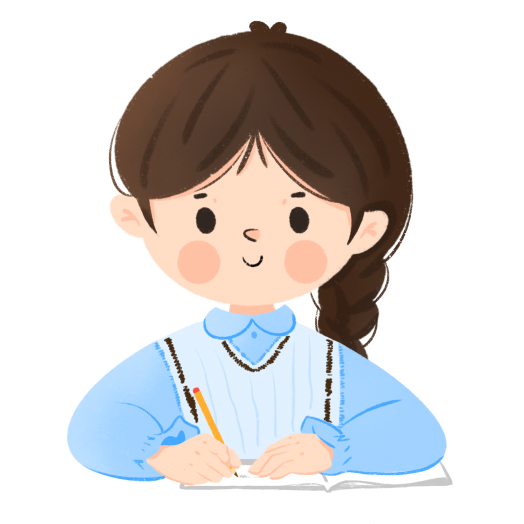 1.  Situation Analysis
During the warmer months
In school
principal
students 
and staff
Parent-Teacher Association
I  (a master gardener)
1.volunteered in the school

2.found the classroom get too hot 

3.planned to transform the front yard into a beautiful outdoor classroom
got overheated and were difficult to concentrate
liked the idea but thought it was too difficult
worked with “I” to transform the front yard
suspected
cooperative
concerned & hopeful
uncomfortable
IMPORTAINT POINT
2. 初探Problem-Solution-Result
依据第一步的情景分析，以what 和how两条线作为切入点，梳理原文，初步探索problem以及与之对应的solution。
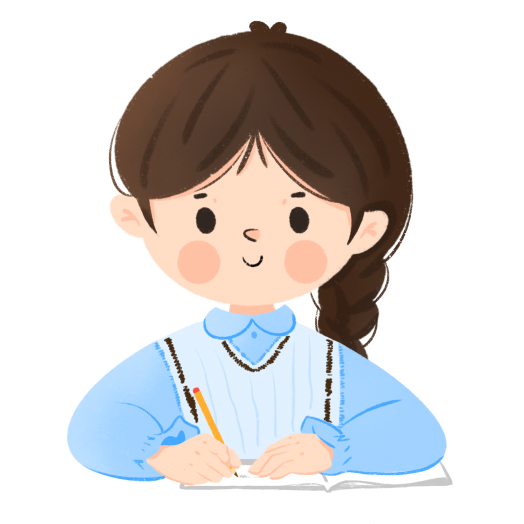 5. Problem-Solution-Result锁定
During the warmer months
In school
principal
students 
and staff
Parent-Teacher Association
I  (a master gardener)
Problem1
Problem 2
While the idea is good, it seems difficult and impractical to implement.
1.found the classroom 
   get too hot 

2.planned to transform 
   the front yard
3.did some preparations
worked with “I” to transform the front yard
got overheated 
and were difficult to concentrate
liked the idea but thought it was too difficult
Solution1
Solution 2
？
Clues--Echoes
三处衔接
？
Result1
？
Result 2
suspected
cooperative
concerned & hopeful
uncomfortable
3. Clues--Echoes
我们可以根据出现的名词、动词和形容词先锁定clue，然后依据续写积极乐观的原则再给出恰当的echo。
线索法不仅可以帮助我们找到隐藏的solution和result，而且可以使续写更加条理化和逻辑化，更能贴合原文写作风格，紧扣设定的情境和主题。
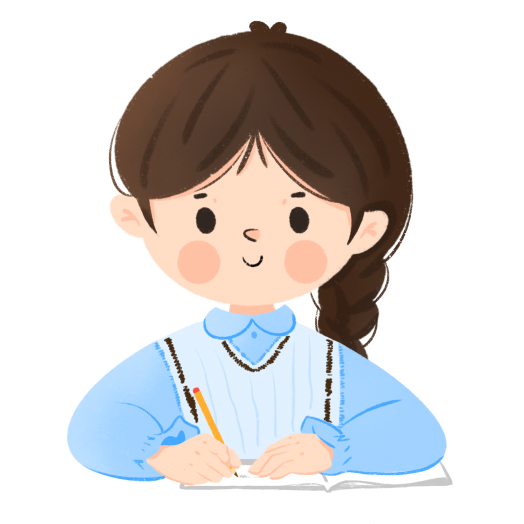 IMPORTAINT POINT
...no trees providing shade, the classrooms got too hot ...students and staff got overheated ... it was difficult for them to concentrate. 

 ...trees could shade those classroom windows and reduce the temperatures inside to relatively comfortable levels.
N.
Adj.
Leafy green trees shade formerly hot classrooms, where it’s so cool and comfortable and teachers and students can better concentrate on their teaching and learning.
V.
V.
Adj.
IMPORTAINT POINT
N.
If benches and trees were added, the front yard would be transformed into a outdoor classroom...encourage teachers to bring their students outside to learn. ...district’s kids, ... experience the happiness of sitting on a bench under a leafy green tree during their school day.
Different classes are regularly held outside in the yard where benches and trees are availabe in the shade.

       District’s kids are now bathing in the nature full of happiness.
N.
IMPORTAINT POINT
N.
Then, I met with the school’s Parent-Teacher Association and told my idea of changing the school’s front yard. And I expressed my willingness to organize the project. The group liked the idea but thought it was too difficult.
The Parent-Teacher Association helped publicize this event so that more people could know about it, which inspired many volunteers to offer help and donations.
V.
IMPORTAINT POINT
N.
However, several days later, the principal told me, “I had further discussions with my staff. We all think you are very kind. We want to work with you to transform our school’s front yard.”
We were called on (by the principle)  to unify and work together for the common goal.
V.
IMPORTAINT POINT
The design draft was finished and sent to us, which was just as expected. 
     We contacted the local company and the next day huge trucks filled with topsoil arrived at the school.
     The shade trees arrived as scheduled. 
       Under the guidance of the professional crew, we excitedly  planted the trees, picturing how wonderful this place would be.
N.
V.
...landscape designer who promised to design our front yard... a local company that promised to deliver topsoil...a charity which promised to provide us with various shade trees for free that would grow well in our area. And it would send a professional crew to help us plant the trees.
V.
N.
N.
N.
V.
IMPORTAINT POINT
Now just as expected, The Habitat for Living & Learning has become a paradise for us. 

The principle led all of us, including students, staff, parents and voluteers, to line up to welcome the truck, cheering and waving excitedly.

Having finished spreading topsoil, we began to dig and plant trees.
N.
Then, we named our future front yard 
“The Habitat for Living & Learning”. At this point, we spoke with everyone we knew about the Habitat for Living & Learning. The hard work of spreading topsoil, digging and planting was scheduled to begin within weeks.
N.
N.
4.  三处衔接
So        posted the tasks in the school’s front hall where                 could see them.
everyone
we
Seized by an enormous wave of curiosity,
who passed by would like to have a glipse of what happened.
everyone
情感衔接
主语 1 衔接
衔接①
衔接①：合情理，合逻辑。可以从不同主语作为衔接点，从动作或者情感作为切入点。关键词 N. V.或 Adj. 。
everyone
talked  about
Immediately,                                              what they can do for the tasks. Some        
                             the soil while others                                                  for digging and planting trees.
planned to spread
would like to be responsible
主语 1 衔接
动作衔接
Filled with excitement,
can't wait to introduce and explain the tasks to the people around us.
we
主语 2 衔接
情感衔接
We
spoke about
them at local meetings, school events and one-on-one in the community.
主语 2 衔接
动作衔接
IMPORTAINT POINT
衔接②：尽量出现段二所给首句里面的原词或者同义词。
4. 三处衔接
we
unloading
...  (Echo4) After                   the                        were called on to                            together for the common goal.
topsoil,
unify and work
主语衔接
原词复现
衔接②
动作衔接
everyone
Soon,                    — students, staff and volunteers — began                           
                               the
topsoil.
working to spread
衔接③
动作衔接
主语衔接
we
spares no effort                                    as we are, we feel a
to do the job.
Tired
sense of accomplishment and happiness.
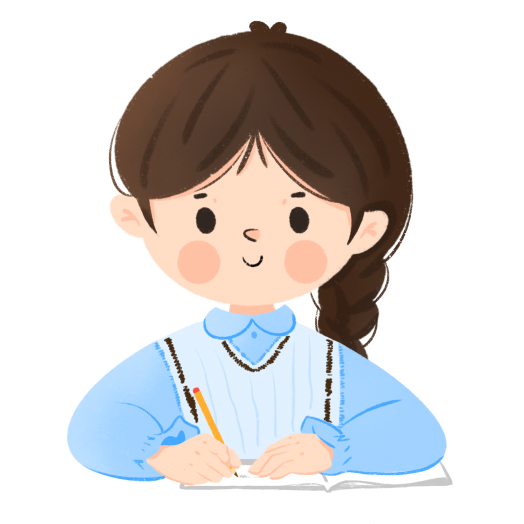 衔接③：同衔接①
情感衔接
5. Problem-Solution-Result锁定
During the warmer months
In school
principal
students 
and staff
Parent-Teacher Association
I  (a master garden)
Problem1
1.found the classroom 
   get too hot 

2.planned to transform 
   the front yard
3.did some preparations
worked with “I” to transform the front yard
got overheated 
and were difficult to concentrate
Solution1
Clues--Echoes
liked the idea but thought it was too difficult
？
Result1
suspected
cooperative
concerned & hopeful
uncomfortable
IMPORTAINT POINT
...no trees providing shade, the classrooms got too hot ...students and staff got overheated ... it was difficult for them to concentrate. 
 ...trees could shade those classroom windows and reduce the temperatures inside to relatively comfortable levels.
Leafy green trees shade formerly hot classrooms, where it’s so cool and comfortable and teachers and students can better concentrate on their teaching and learning.
Result  1
If benches and trees were added, the front yard would be transformed into a outdoor classroom...encourage teachers to bring their students outside to learn. ...district’s kids, ... experience the happiness of sitting on a bench under a leafy green tree during their school day.
Different classes are regularly held outside in the yard where benches and trees are availabe in the shade. District’s kids are now bathing in the nature full of happiness.
5. Problem-Solution-Result锁定
During the warmer months
In school
principal
students 
and staff
Parent-Teacher Association
I  (a master garden)
Problem1
Problem 2
While the idea is good, it seems difficult and impractical to implement.
1.found the classroom 
   get too hot 

2.planned to transform 
   the front yard
3.did some preparations
worked with “I” to transform the front yard
got overheated 
and were difficult to concentrate
liked the idea but thought it was too difficult
Solution1
Solution 2
？
Clues--Echoes
三处衔接
？
Result1
？
Result 2
suspected
cooperative
concerned & hopeful
uncomfortable
Solution 2
We were called on (by the principle)  to  unify and work together for the common goal.
...the principal told me...We all think you are very kind. We want to work with you to transform our school’s front yard.”
Unify and call on everyone to work together for the common goal.
Para. 1: So we posted the tasks in the school’s front hall where everyone could see them. Immediately,  everyone talked about what they can do for the tasks. Some planned to spread the soil while others would like to be responsible for digging and planting trees. 衔接 1（段一开头）

...After unloading the topsoil, we were called on to unify and work together for the common goal. 衔接 2（段一结尾）
       Para. 2: Soon, everyone — students, staff and volunteers — began working to spread the topsoil. We spares no effort to do the job. Tired as we are, we feel a sense of accomplishment and happiness. 衔接 3（段二开头）
Result 2
？
All of the hard work and sacrifice paying off, we finally made it.
积极向上，乐观，正能量，happy ending
6. 首尾呼应，升华主题
During the warmer months
In school
principal
Problem 2
students 
and staff
Parent-Teacher Association
Problem1
I  (a master garden)
1.found the classroom 
   get too hot 

2.planned to transform 
   the front yard
3.did some preparations
worked with “I” to transform the front yard
Solution 2
Clues--Echoes
三处衔接
liked the idea but thought it was too difficult
Solution1
got overheated 
and were difficult to concentrate
升华主题
Result 2
Result1
It was this unique experience that made me understand whatever difficulty we are faced with, we can overcome it with our joint effort  and cooperation.
suspected
cooperative
concerned & hopeful
uncomfortable
joint effort
cooperation.
7.生成范文
So we posted the tasks in the school’s front hall where everyone could see them. Everyone talked about what they could do for the tasks. Some decided to spread the soil while others would like to be responsible for digging and planting trees. Besides, the Parent-Teacher Association helped publicize this event so that more people could know about it, while offering lots of help and donations, which inspired many volunteers in the community. Soon the design draft, just as expected, was finished and sent to us. Immediately, we contacted the local company and the next day huge trucks filled with topsoil arrived at the school. The principle led all of us, including students, staff, parents and voluteers, to line up to welcome the truck, cheering and waving excitedly.  After unloading the topsoil, we were called on to unify and work together for the common goal.
衔接一
Echo 3
Echo 5
Echo 6
Echo 4
衔接二
Solution 2
Soon, everyone—students, staff and volunteers—began working to spread the topsoil. We spares no effort to do the job. Tired as we are, we feel a sense of accomplishment and happiness. Having finished spreading topsoil, the shade trees as well as professional crew arrived as scheduled. We began to dig and plant trees under the guidance of the professional crew, full of joy, picturing how wonderful this place would be. Now leafy green trees shade formerly hot classrooms, where it’s so cool and comfortable and teachers and students can better concentrate on their teaching and learning. Just as expected, The Habitat for Living & Learning has become a paradise for us. Not only are different classes regularly held outside in the yard where benches are availabe in the shade, but also district’s kids are bathing in the nature full of happiness everyday. All of the hard work and sacrifice paid off. We finally made it. If a problem seems too difficult for a single person, it won’t for a group of people. It was this unique experience that made me understand whatever difficulty we are faced with, we can overcome it with our joint effort and cooperation.
衔接三
Echo 6
Echo 5
Echo 1
Result 1
Echo 6
Echo 2
Result 1
Result 2
升华主题
IMPORTAINT POINT
7.精益求精
Para. 1: So we posted the tasks in the school’s front hall where everyone could see them. Everyone talked about what they could do for the tasks. Besides, the parents helped publicize this event, which inspired many volunteers to offer help and donations. The next day huge trucks filled with topsoil arrived at the school. The principle, students, staff, parents and voluteers, all lined up to welcome the truck, cheering and waving excitedly. Topsoil unloaded, we were called on to unify and work together for the common goal.
      Para. 2: Soon, everyone — students, staff and volunteers — began working to spread the topsoil.Tired as we are, we feel a sense of accomplishment and happiness.  Hving finished that, we began to dig and plant trees. Now leafy green trees shade formerly hot classrooms where it’s so cool and comfortable that teachers and students can better concentrate. With hard work paying off, we finally made it. It was this unique experience that made me understand whatever difficulty we are faced with, we can overcome it with joint effort and cooperation.
衔接一
Echo 3
Echo 5
Echo 6
三处衔接 + solution + result +一处升华
衔接二
Solution 2
Echo 4
衔接三
Echo 6
Echo 1
Result 1
Result 2
升华主题
IMPORTAINT POINT
四、总结
Situation 分析
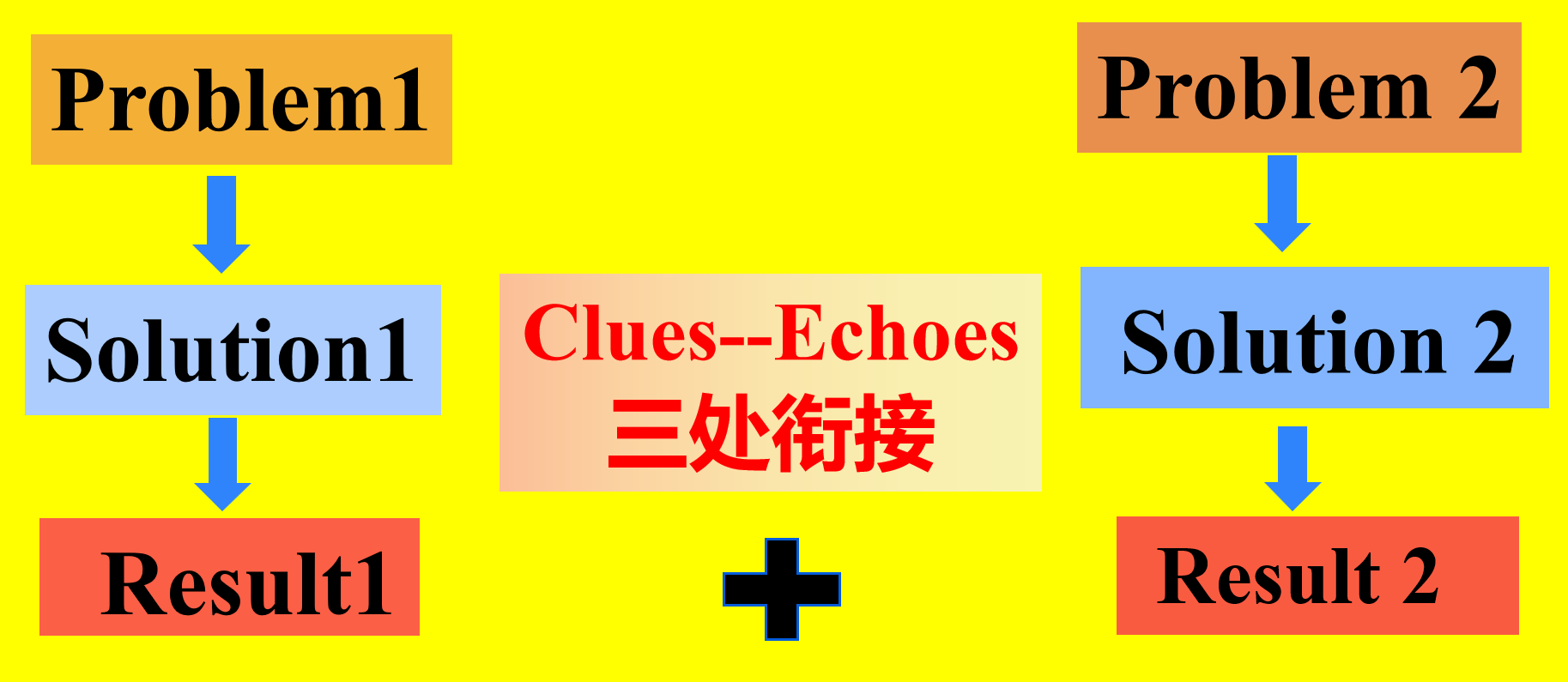 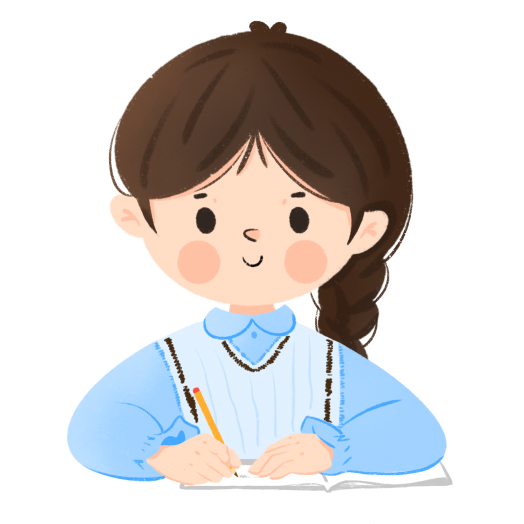 升华主题
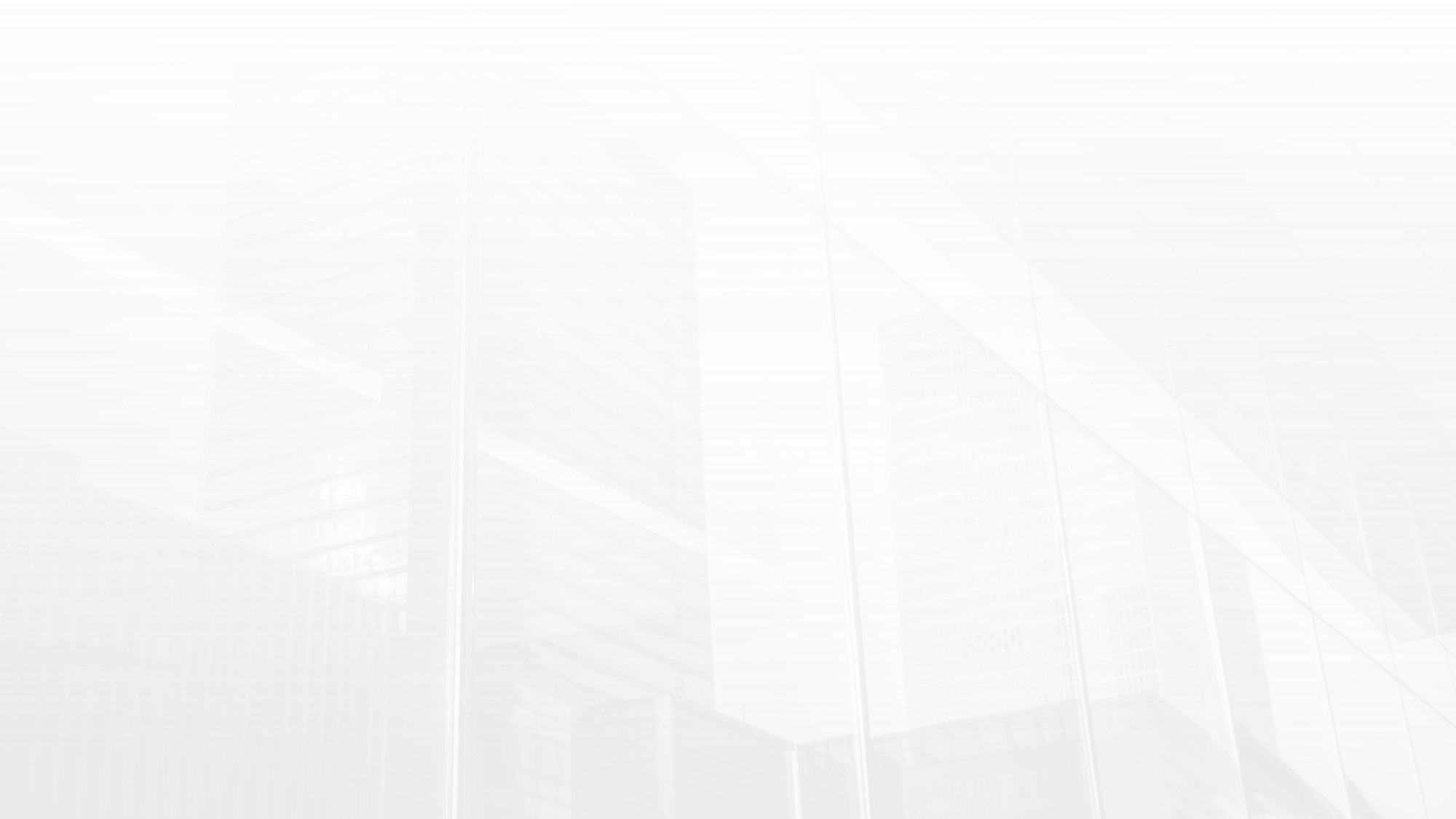 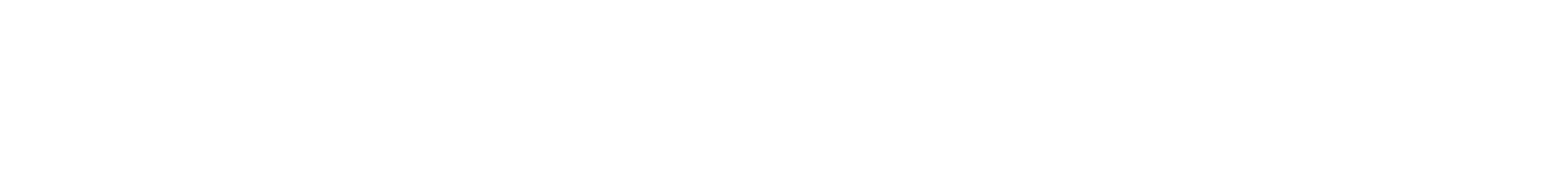 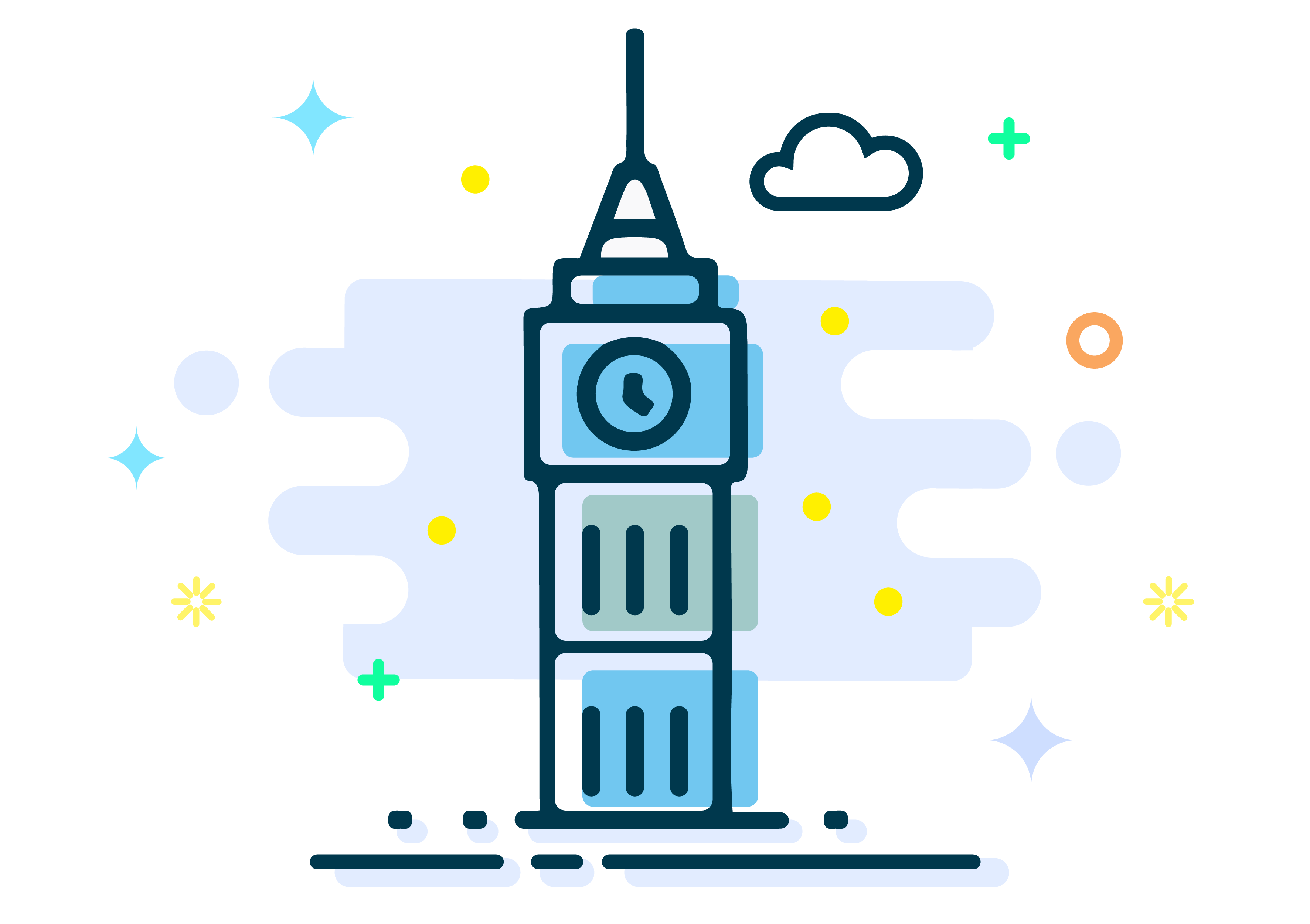 谢谢
Thanks for watching
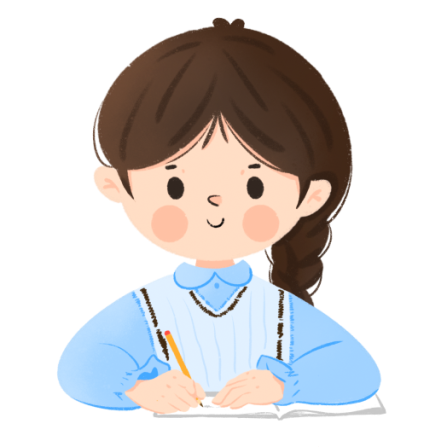